LOB
Loopbaanoriëntatie en -begeleiding
[Speaker Notes: Mentoren en decanen proberen vanaf klas 4 leerlingen te stimuleren na te denken over het pad dat ze na school gaan volgen: LOB.

Het lijkt wellicht ver weg, maar over 2 jaar zitten uw kinderen in een compleet andere wereld!]
Vaardigheden & interesses
[Speaker Notes: Het startpunt is zelfkennis en reflectie!!

Er is een woud aan studies (meer dan 2500) dus daar word je nooit zomaar wijs uit. Moet je je niet als een kip zonder kop in storten.]
Het studiekeuzeproces
[Speaker Notes: Er zijn fases te onderscheiden. Het loopt een beetje in elkaar over. Het is normaal om af en toe een fase terug te gaan en het proces meer dan eens te doorlopen.]
Oriënteren
[Speaker Notes: Zou nu wel gebeurd moeten zijn.

Welke richtingen zijn interessant? Welke zeker niet?

Veel praten
Veel online zoeken, testjes doen
Algemene, brede voorlichtingen en open dagen]
Verkennen
[Speaker Notes: Informatie zoeken over de richtingen die in de oriëntatie kwamen bovendrijven

Verschillende studies bezoeken (open dagen)
Verschillende steden bezoeken
Veel vragen opschrijven en stellen]
Verdiepen
[Speaker Notes: Hopelijk zijn leerlingen hier zo’n beetje

Studieprogramma’s bekijken en vergelijken

Meelopen
Proefstuderen (al dan niet online, zie verderop)

Let op, meestal eist een opleiding dat je eerst een algemene open dag bezocht hebt (dit ivm organisatorische belasting)]
Knoop doorhakken
[Speaker Notes: Vaak al in het najaar van klas 6 ivm deadlines

Let op: voor het buitenland moet je al eerder zijn!

Rol ouders: blijf kritische vragen stellen. Hakt uw kind de knoop door op basis van de goede motieven?]
Hulpmiddelen
[Speaker Notes: PRATEN! Ouders erg belangrijk]
Handige sites
decaangymnasiumleiden.nl
 studiekeuze123.nl
 startstuderen.nl
 sites van universiteiten, 	bijvoorbeeld 	leiden.studiekeuzeplein.nl
 icares.com
[Speaker Notes: Veel feitelijke info te vinden
Onze eigen site heeft veel links
Wij hebben op school geen tests, maar er zijn online verschillende testjes te vinden. Met korrel zout nemen.]
Ervaringen opdoen
[Speaker Notes: Ervaringen + erover praten = belangrijkste combi!]
Open dagen
[Speaker Notes: Data: 
Algemene open dagen op studiekeuze123
Specifieke zoals proefstuderen en meelopen op de sites van de opleidingen zelf]
Online proefstuderen
[Speaker Notes: Kan steeds vaker

Bij BFW en Psychologie van de UL momenteel verplicht onderdeel van de matching

Heel goed voor de verdieping! Wel tijdsintensief.]
Meelopen
[Speaker Notes: Kan niet bij alles studies

Aanrader: meelopen bij iemand die een beroep uitoefent in de richting die de lln interesseert. Zet je netwerk in.]
Verlof aanvragen
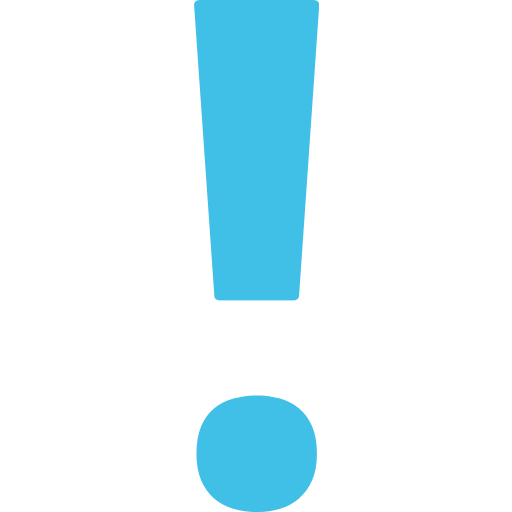 verlofbriefje
uiterlijk 2 werkdagen 
voor de activiteit 
ondertekend inleveren
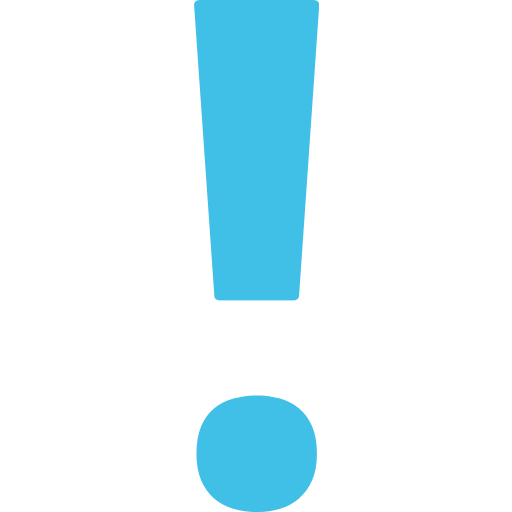 [Speaker Notes: Gaat meestal goed, maar soms niet. 

Help uw kind in de planning. 

Let op vakanties, soms zijn open dagen de dag NA een vakantie en dan moet het briefje dus de woensdag VOOR de vakantie opgehaald zijn en op donderdag ingeleverd worden.]
Aanmeldprocedure
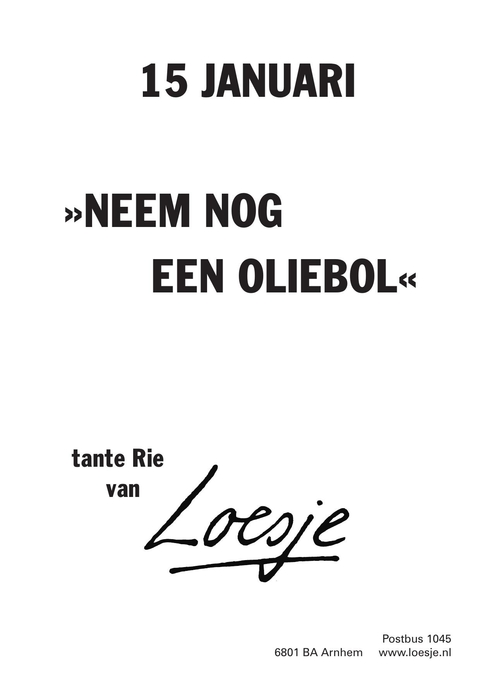 numerus fixus:
15 januari
[Speaker Notes: = over minder dan een jaar

Veel studies, steeds meer. Meer over de procedure komt zo]
Aanmeldprocedure
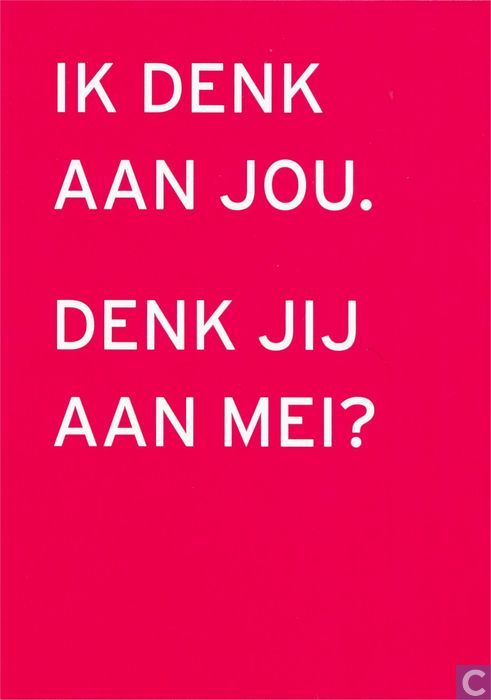 zonder selectie:
1 mei
[Speaker Notes: Voor “toelatingsrecht”. Als je je voor 1 mei voor een studie hebt aangemeld, heb je recht op toelating – óók bij een andere studie als je nog switcht van keuze. 

Schrijf je je niet in, dan heeft een opleiding het recht je te weigeren (dan moet dat wel van tevoren duidelijk zijn).

Late kiezers vallen vaker af, daarom deze regel.]
Decentrale selectie
[Speaker Notes: Heel veel info op studiekeuze123

2 studies; 2x dezelfde in verschillende steden mag, maar NIET bij geneeskunde en tandheelkunde (en mondzorg, fysiotherapie en verloskunde).

De procedure loopt vervolgens van half januari tot ergens in maart. In april volgt de uitslag, zodat je vóór 1 mei weet waar je aan toe bent.

LET OP!!!!!!! Van december tot en met maart is echt piektijd. Superdruk met reguliere schoolwerk klas 6 en daarbij dan studiekeuze en selectieprocedure. Hier is begeleiding van de ouders bittere noodzaak, veel leerlingen bezwijken bijna onder de druk.]
Cijferlijst klas 5
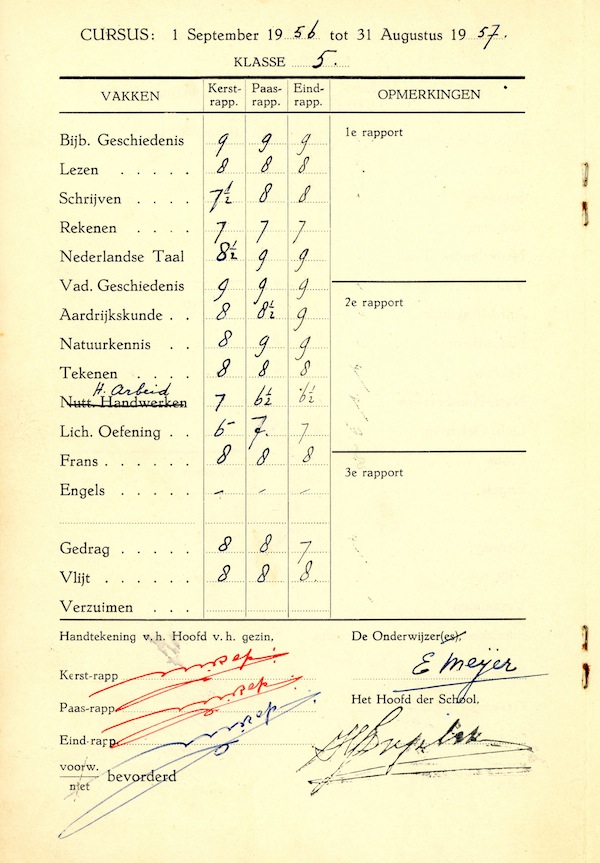 [Speaker Notes: Dus NIET eind klas 6. Tip: bewaar het rapport van eind klas 5.

Let ook goed op wanneer de opleiding de papieren wil ontvangen en WACHT NIET TOT HET LAATSTE MOMENT.]
Eigen criteria
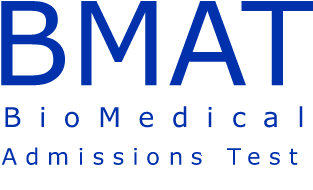 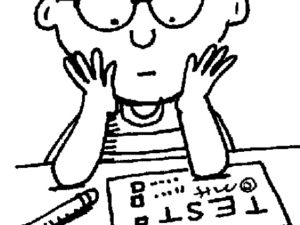 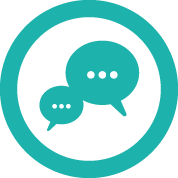 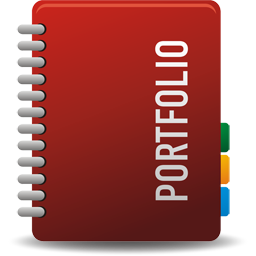 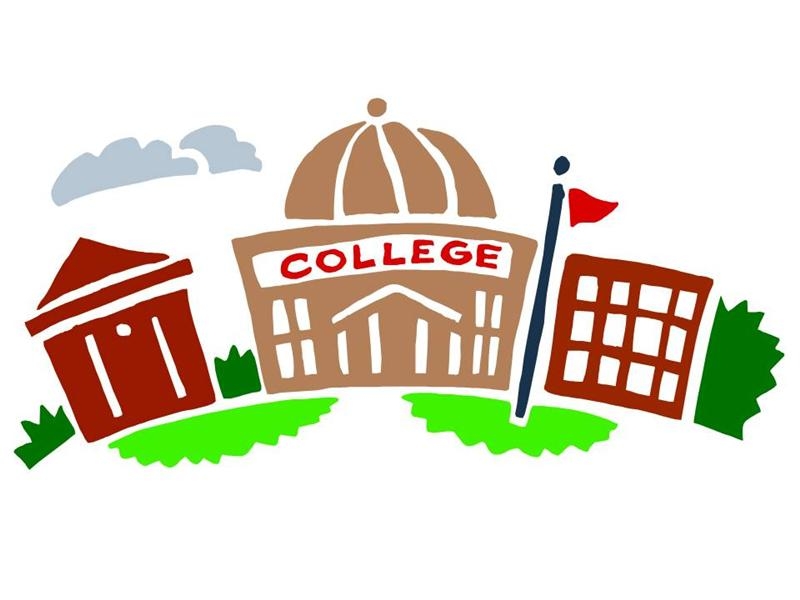 [Speaker Notes: Dit wisselt heel erg. Lees de informatie van de opleidingen goed. Geen peil op te trekken.]
Matching
[Speaker Notes: Dit staat los van selectie! Het is een check met als achterliggende gedachte: bewuster kiezen, reflectie op de keuze. Er kan een (niet bindend) advies uitrollen.

Vorm verschilt sterk per opleiding. Bijv. UU: colleges, toets, iedere student een persoonlijk gesprek. UL: vaak alleen een online vragenlijst.]
Tussenjaar
[Speaker Notes: Steeds populairder. De druk om te kiezen is soms te hoog. Kan heel goed voor ontwikkeling zijn.

Valkuil: denken dat je na een tussenjaar op miraculeuze wijze ineens wél weet wat je wil kiezen. 

Tussenjaar is dus geen reden om in klas 6 niet na te denken over studiekeuze.]
Relativeren
[Speaker Notes: De druk op deze generatie is hoog! 
Een niet perfecte keuze is niet het einde van het leven.]